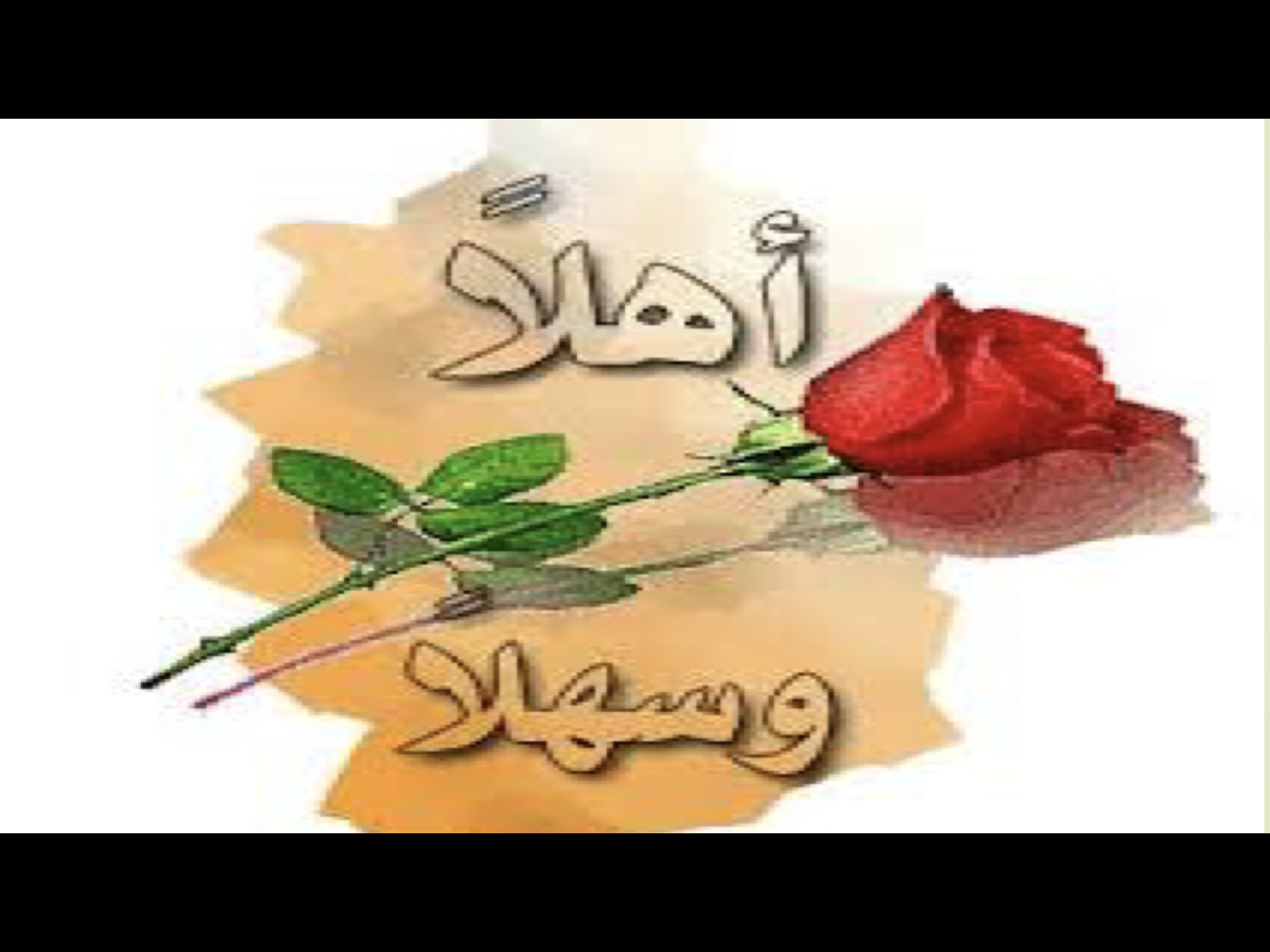 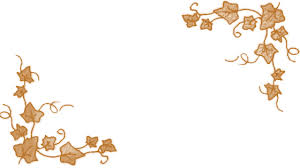 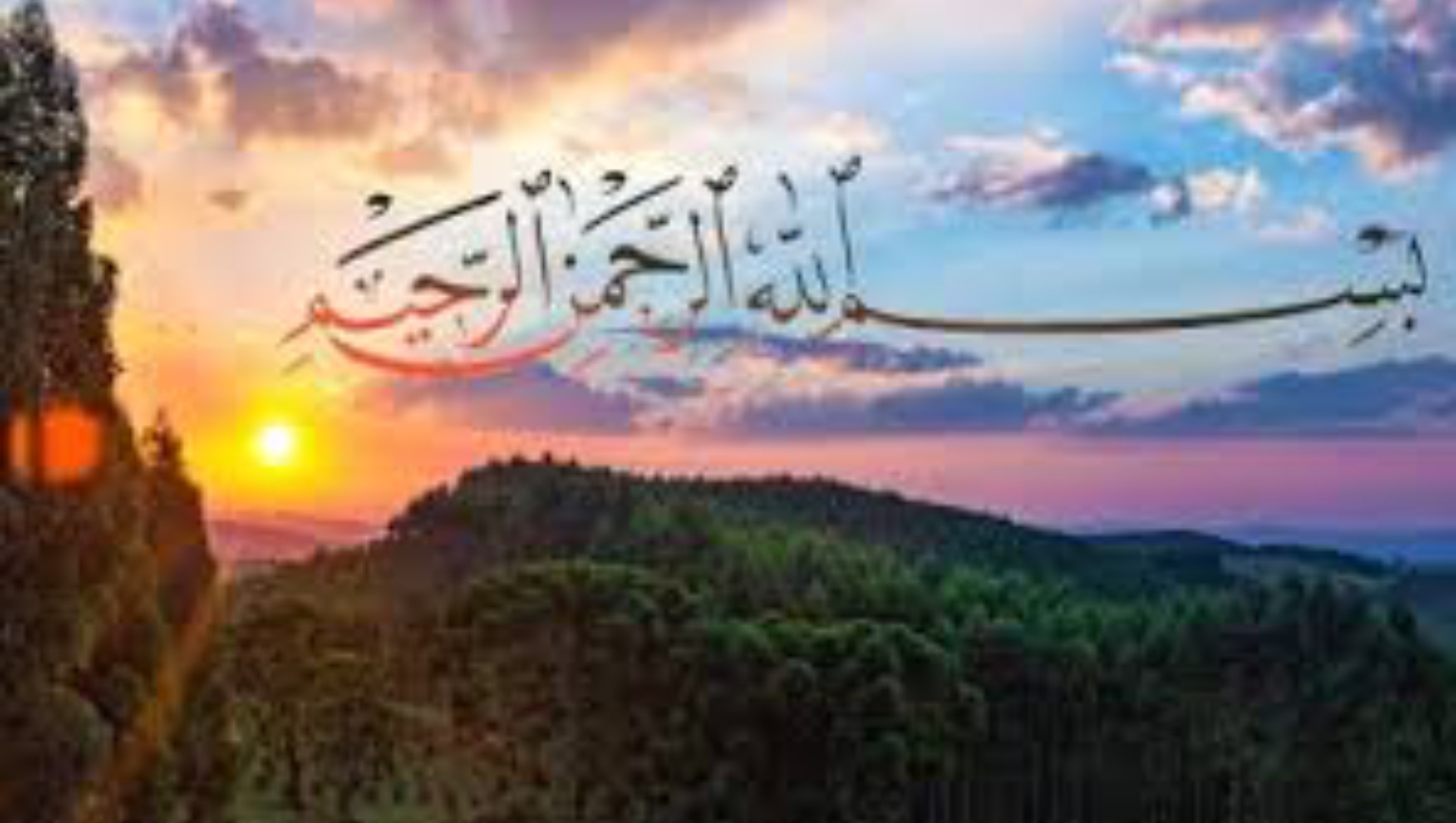 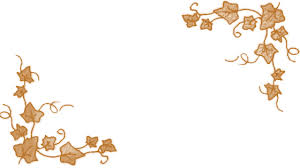 اهلا بصغيراتي طالبات الصف الرابع 
في درسنا اليوم أتمني لكن الفائدة والمتعة
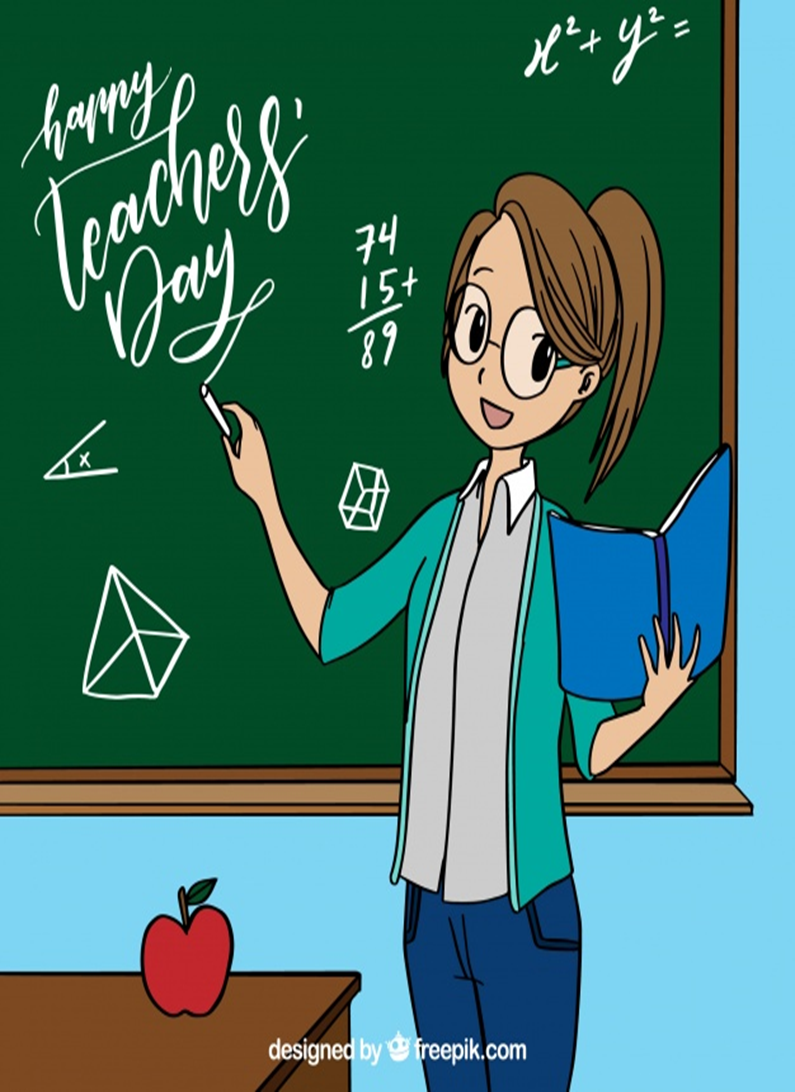 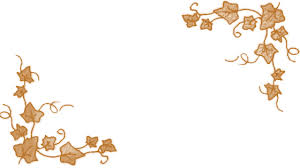 طالباتي العزيزات هيا بنا لنتذكر معا قوانين الصف..
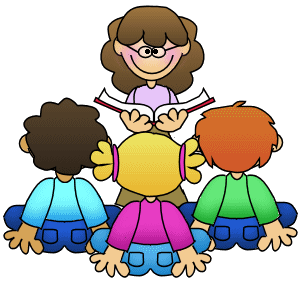 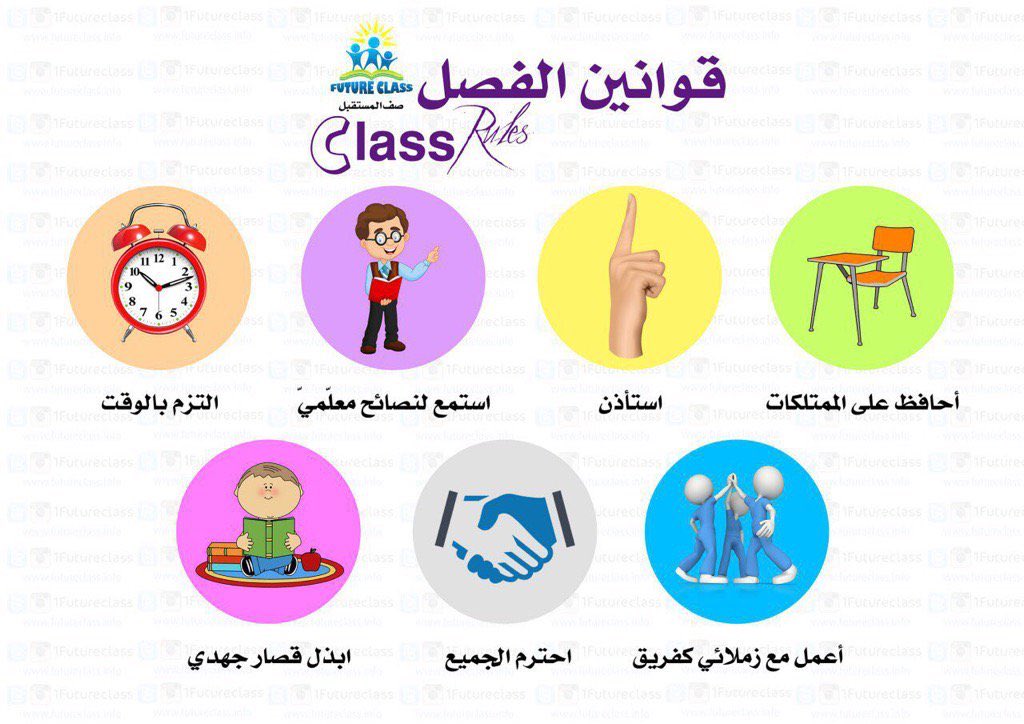 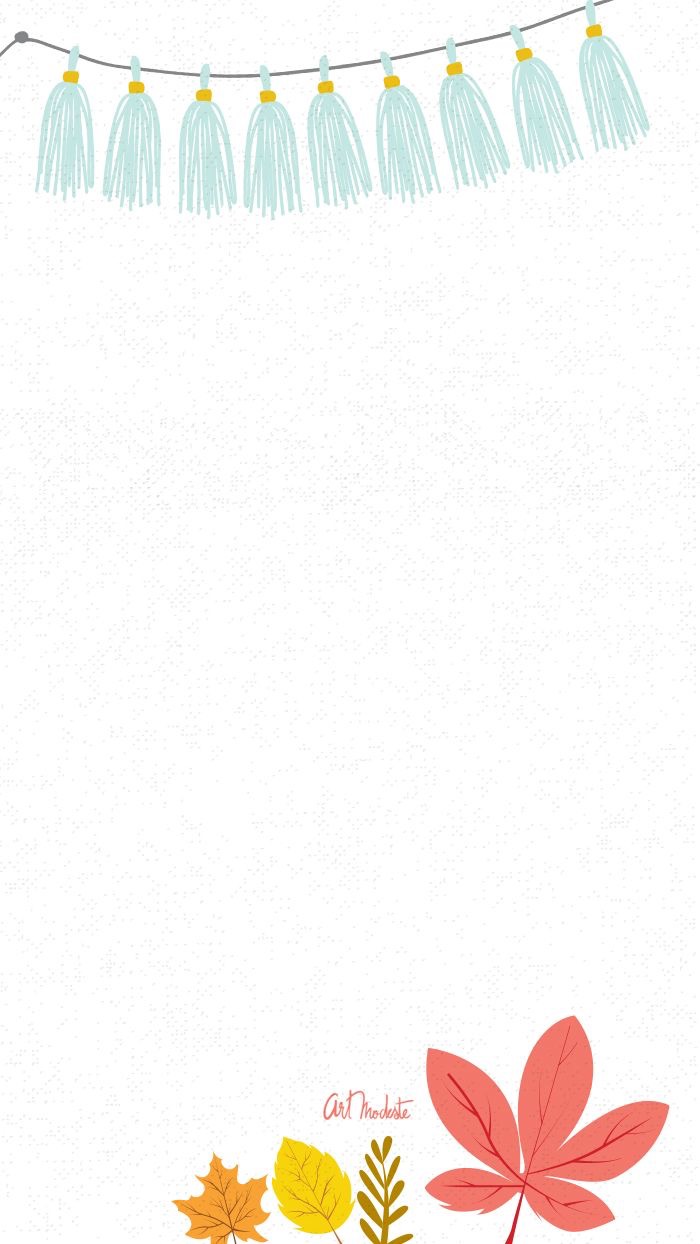 توزيع المهام                                                        (2 د)
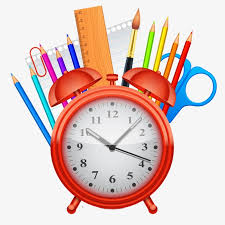 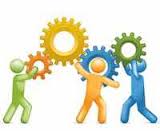 القارئ
القائدة
الكاتبة
الملخص
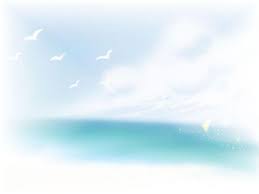 اسلوب تنفيذ النشاط البطاقات 
نوع المهمة : فردي
طالبتي المجتهدة : أختاري رقم سؤالك ثم أجيبي عنه وفقا للبطاقة
مراجعة الدرس السابق
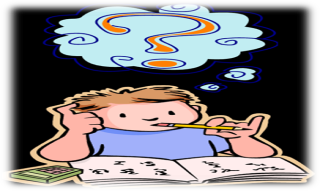 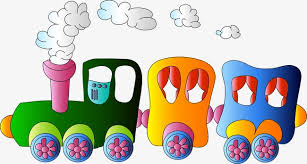 3
2
1
اتصلي بالرقم التالي لتتعرفي على عنوان درسنا لهذا اليوم
ت
آ
ي
9127203
د
س
ع
.......... الزمني
ر
م
ب
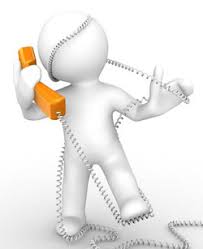 ل
هـ
05/02/40
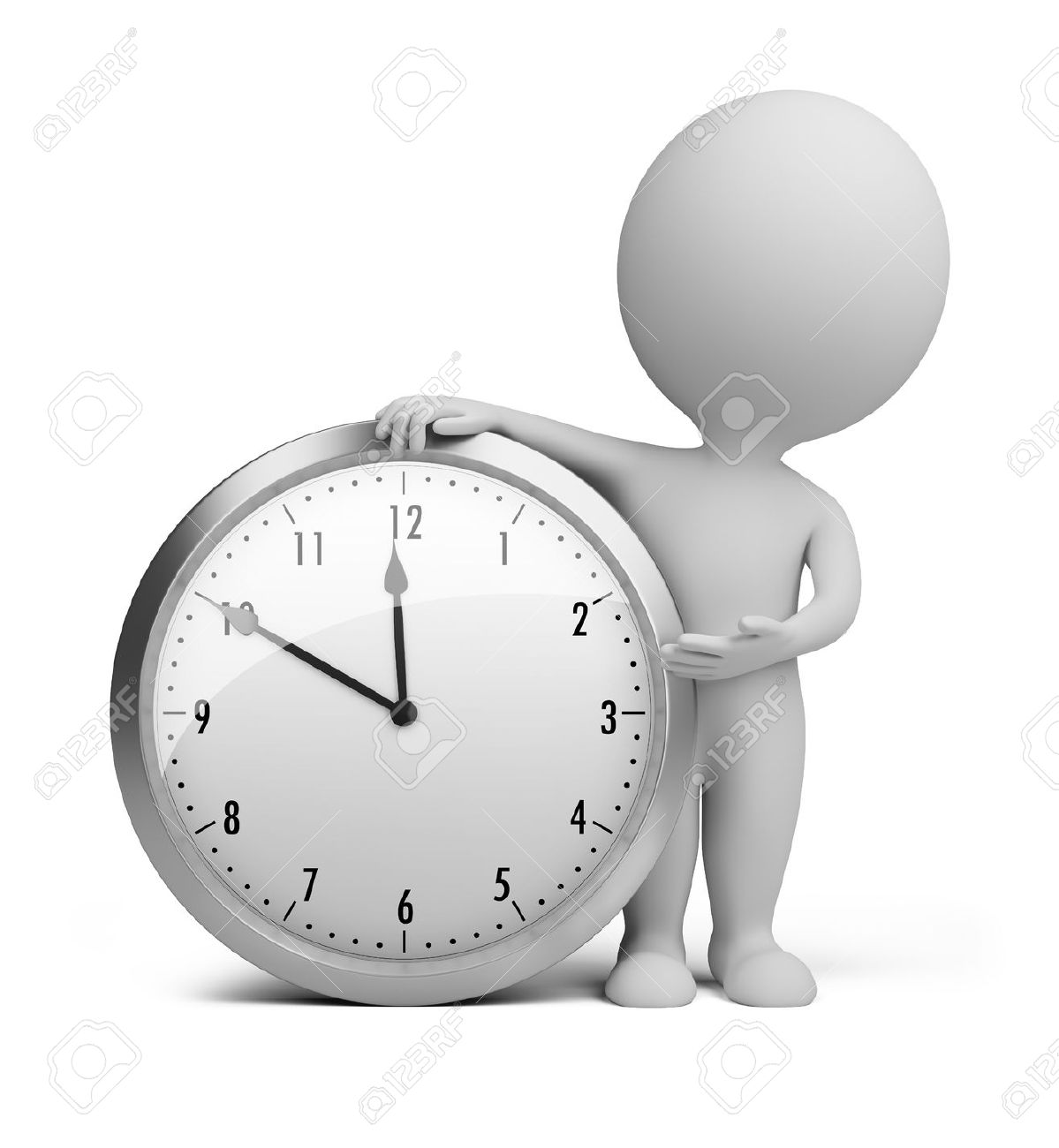 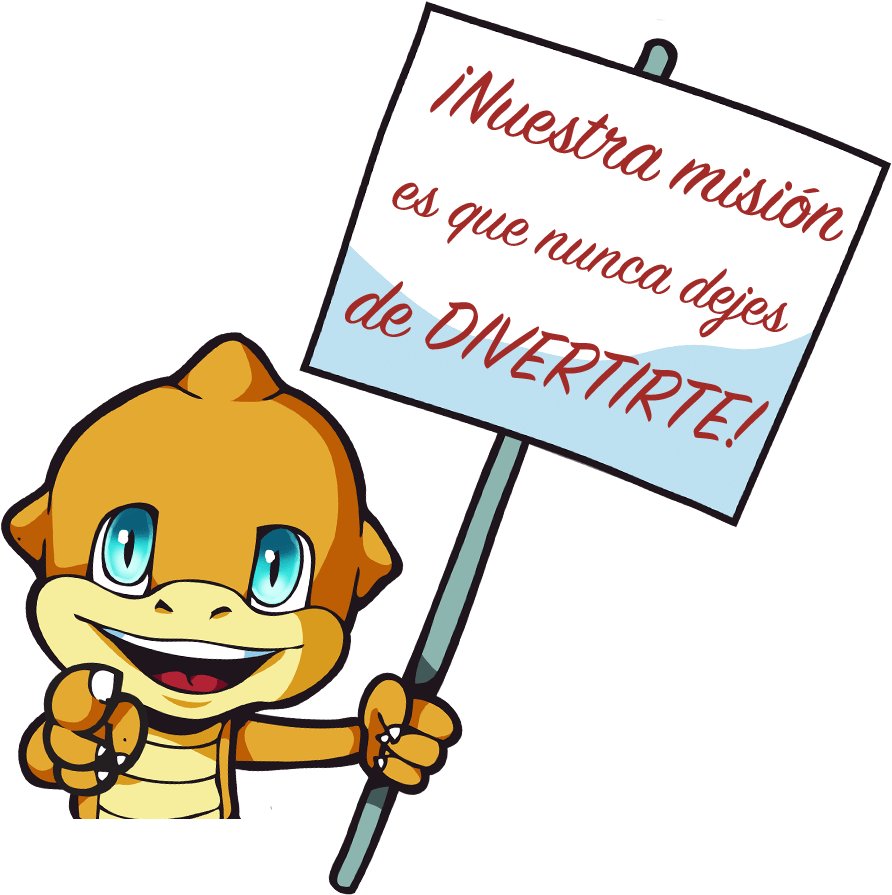 الترتيب الزمني
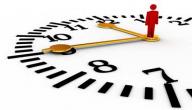 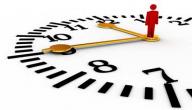 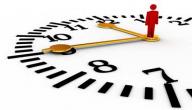 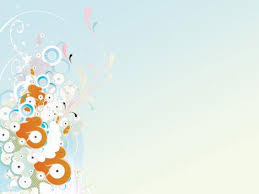 اسلوب تنفيذ النشاط : جدول التعلم
نوع المهمة : جماعي
عزيزاتي لديكن معلومات كثيرة عن الترتيب الزمني زودتنا بها
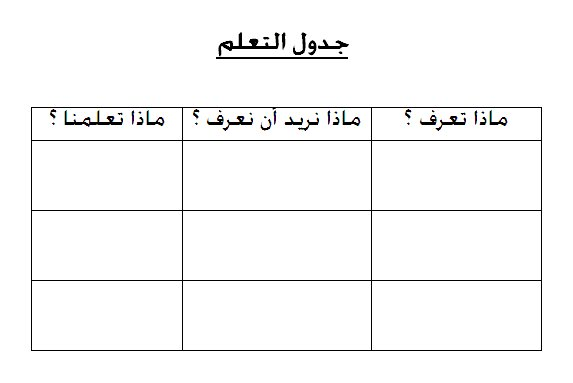 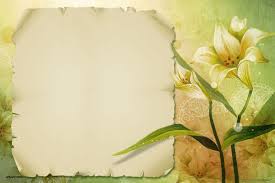 طالبتي  المبدعة من خلال استراتيجية التصفح تصفحي مصدر المعرفة أمامك كتابك المدرسي
واستخرجي أهداف درسنا اليوم......
الأهداف
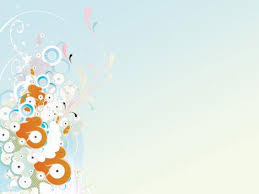 1- أن توضح الطالبة  المقصود بالجدول الزمني
٢- ان تستنتج الطالبة أهمية  الترتيب الزمني
٣- ان تحدد الطالبة الكلمات التي لها علاقة بالتاريخ
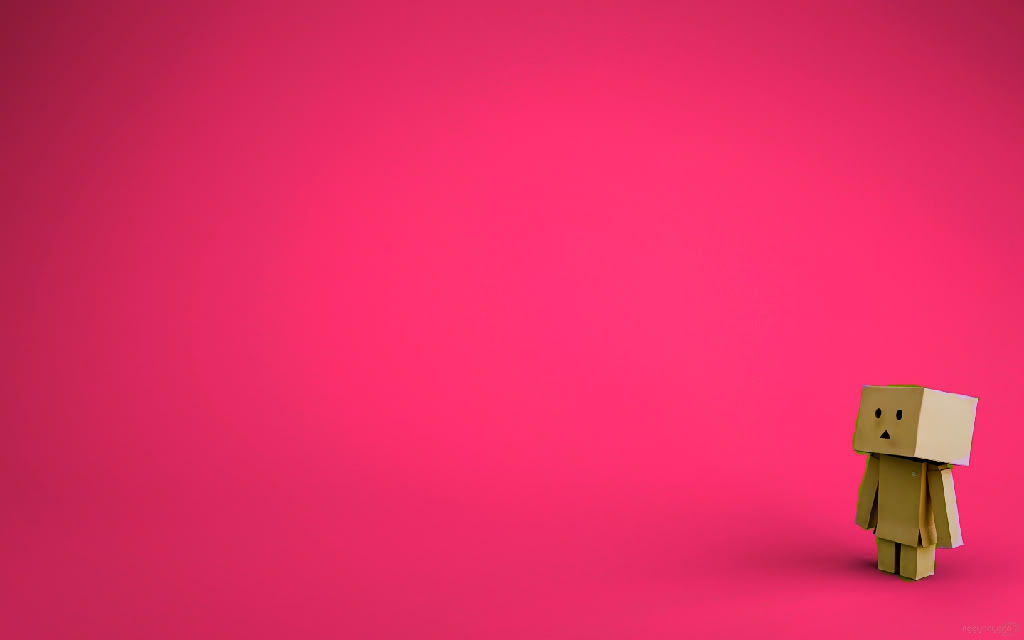 نوع النشاط /جماعي               المدة /دقيقه           الاسلوب / حبل المعلومات 
غاليتي الطالبة باستخدام القصاصات التي امامك رتبي مع افراد المجموعة الجدول الزمني
الترتيب الذي وقعت فيه الأحداث
رسم تخطيطي يوضح
وفق الزمن
الجدول الزمني
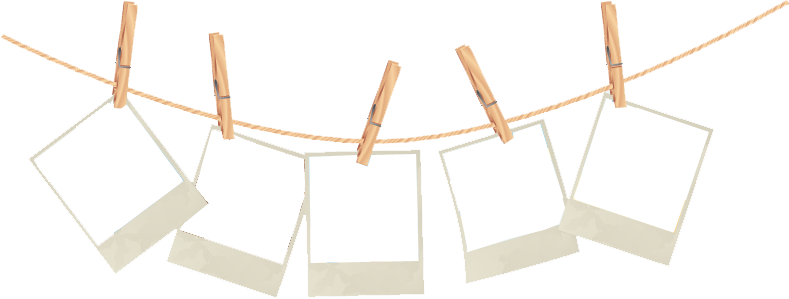 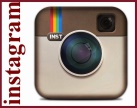 swandesign4
رسم تخطيطي يوضح الترتيب الذي وقعت فيه الأحداث وفق الزمن.
مثال: الأحداث في تاريخ المملكة العربية السعودية بترتيب زمني:
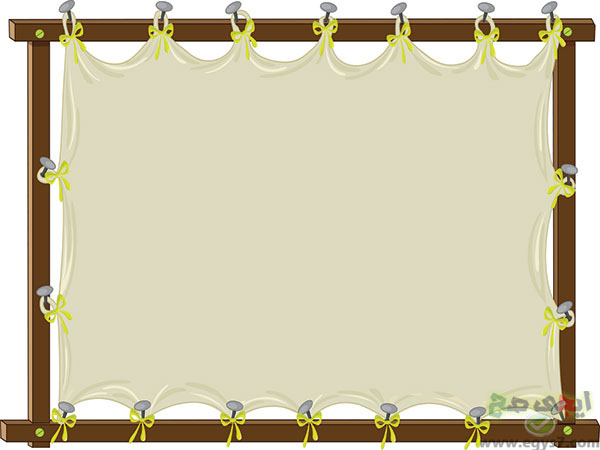 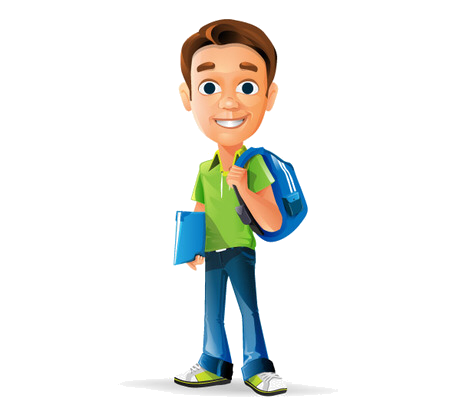 تولي الملك سلمان بن عبد العزيز الحكم
وفاة الملك عبد العزيز آل  سعود
توحيد المملكة العربية السعودية
1373ه
1351ه
1436ه
الترتيب الزمني لأحداث مهم معرفة ماذا حدث؟ ومتى حدث؟
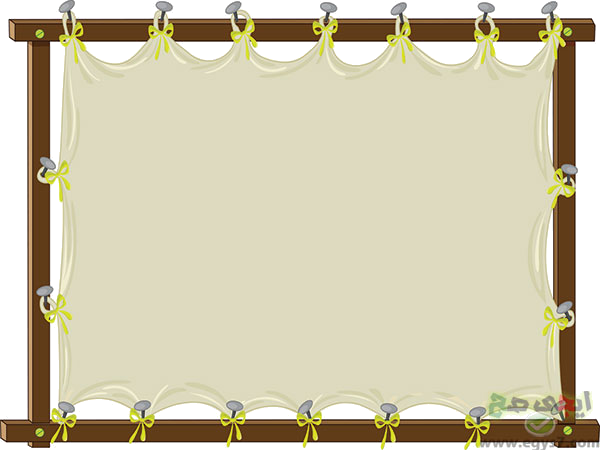 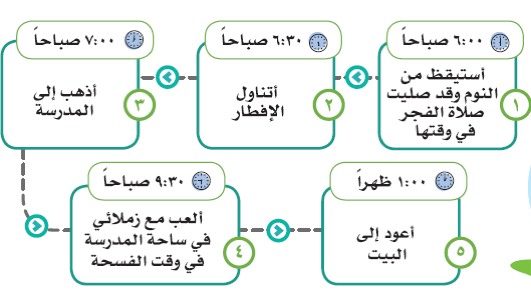 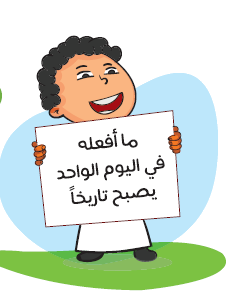 إنشاء جدول زمني لأحداث مهمة في حياتك.
نشاط 1
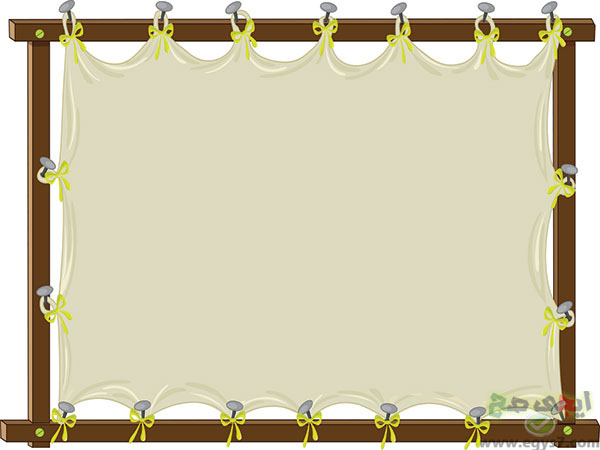 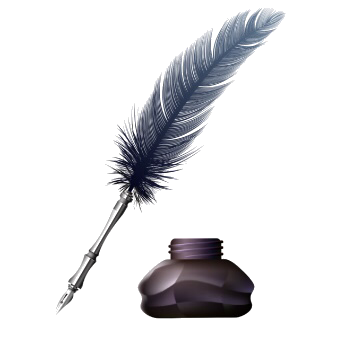 انتقال للصف الرابع
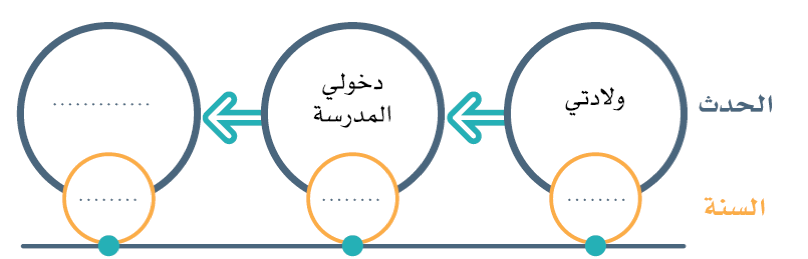 .......
١٤٣٨
١٤٣١
.....
.....
.....
١٤٤١
نشاط 2
يحدد الطلبة الكلمات التي لها علاقة بالتاريخ:
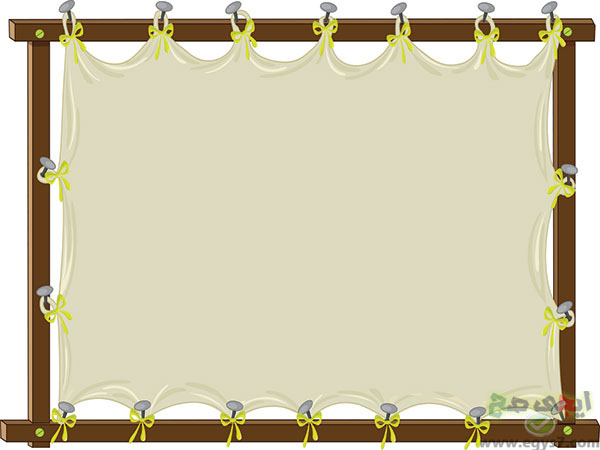 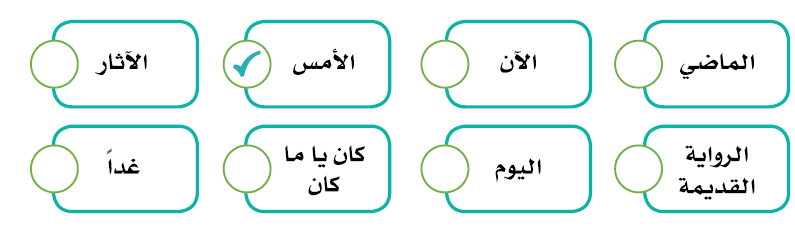 نشاط 3
غاليتي افتحي كتاب الطالبة صفحة 33 لحل نشاط 3
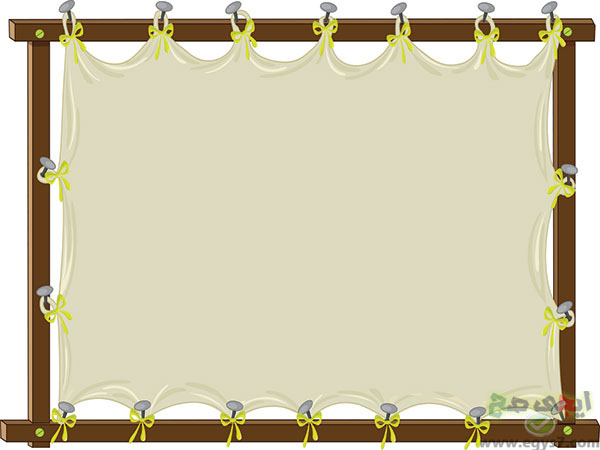 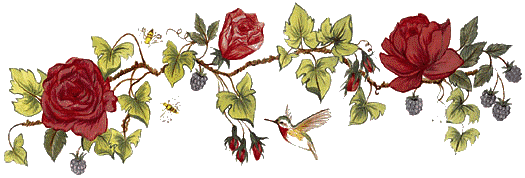 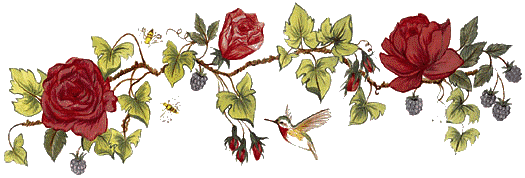 تاسيس الدولة السعودية الأولى (١١٥٧)

ابتداء  عهد الخليفة أبي بكر الصديق (١١)

 تأسيس الدولة  السعودية الثانية (١٢٤٠ )
 إعلان توحيد المملكة العربية السعودية (١٣٥١ )
دخول الملك عبدالعزيز الرياض (١٣١٩)
نشاط ٣
ترتب الأحداث  بدءاً بالأقدم  زمنيا :
٢
٣
١
٥
٤
تاسيس الدولة السعودية الأولى (١١٥٧)

ابتداء  عهد الخليفة أبي بكر الصديق (١١)

 تأسيس الدولة  السعودية الثانية (١٢٤٠ )
 إعلان توحيد المملكة العربية السعودية (١٣٥١ )
دخول الملك عبدالعزيز الرياض (١٣١٩)
نشاط ٣
ترتب الأحداث  بدءاً بالأقدم  زمنيا :
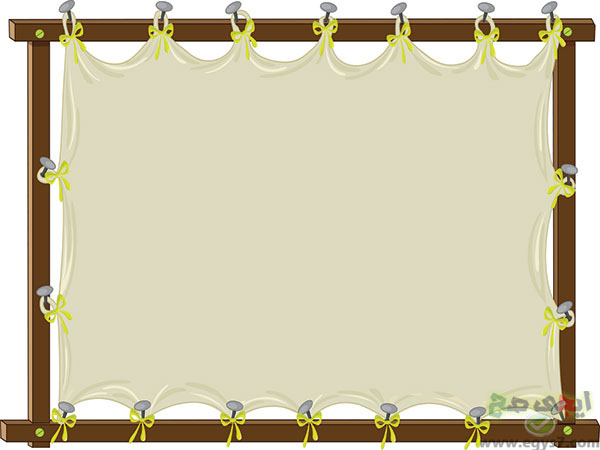 ٢
١
٣
٤
٥
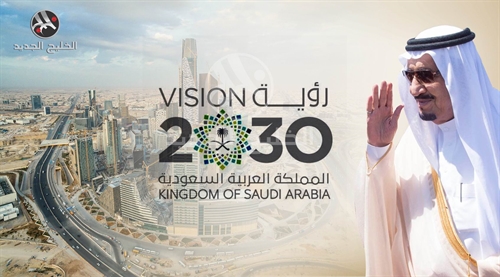 بناء مجتمع حيوي، يعيش أفراده وفق المبادئ الإسلامية ومنهج الوسطية والاعتدال، ويسندهم بنيان أسري متين ومنظومتي رعاية صحية واجتماعية.
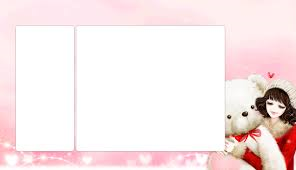 تعلمنا من الدرس
تعريف الجدول الزمني
 أهمية  الترتيب الزمني
الكلمات التي لها علاقة بالتاريخ
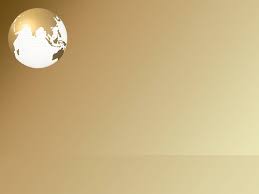 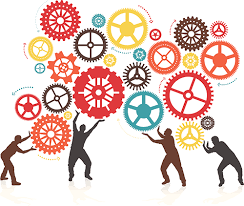 مهمة أدائـــية: 
صممي خريطة مفاهيم للكلمات التي لها علاقة بالتاريخ
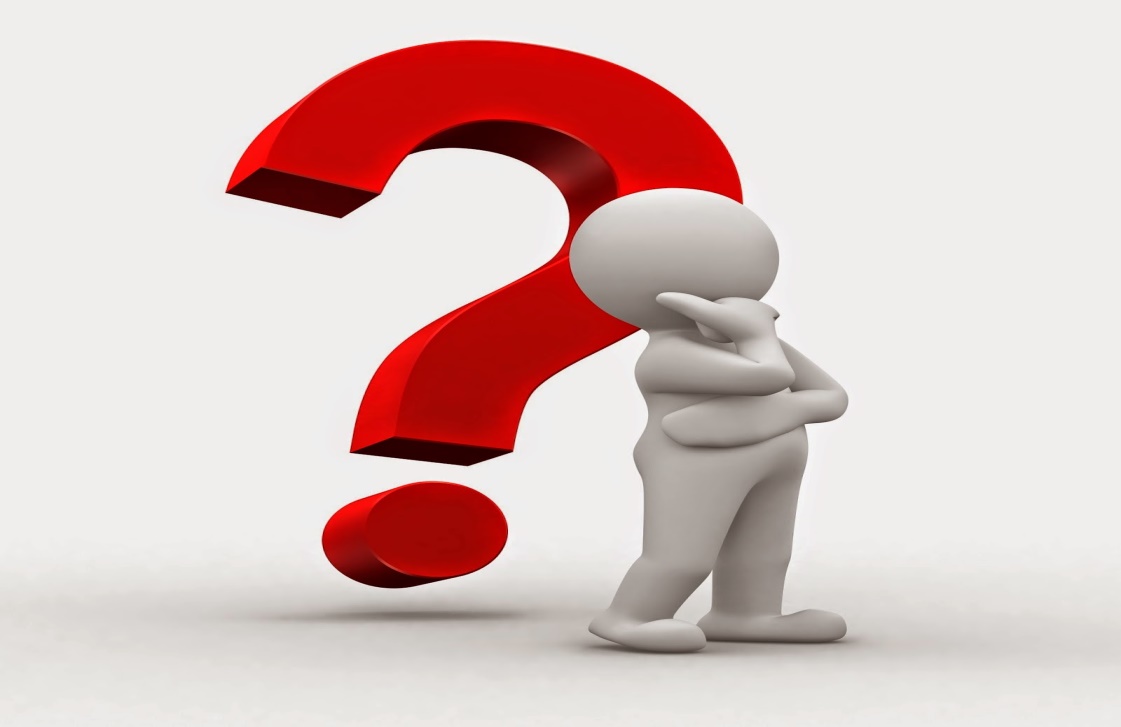